CASE 8
40 YEAR OLD WOMAN WITH MASS ON OUTSIDE OF LEFT FOOT AND SIMILAR BUT SMALLER MASS ON THE OPPOSITE SIDE
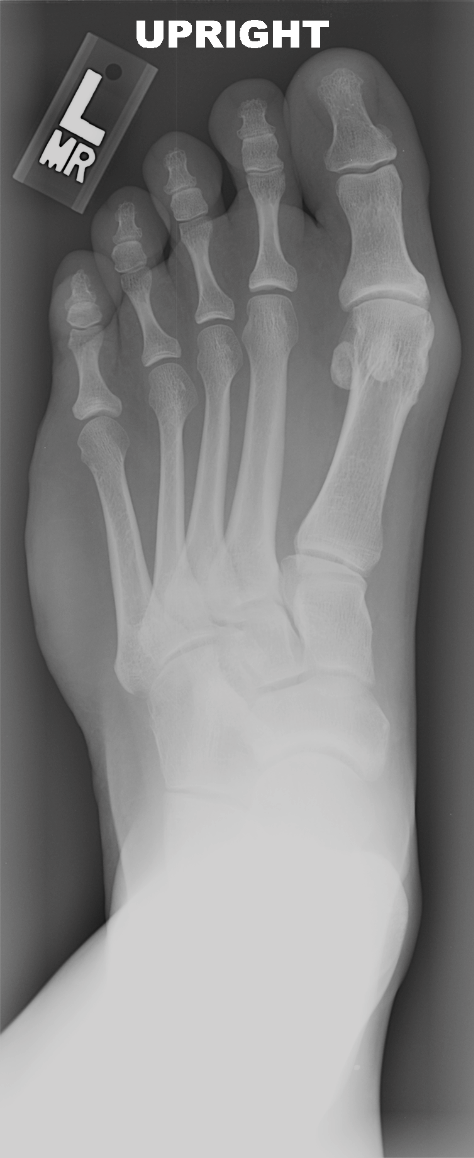 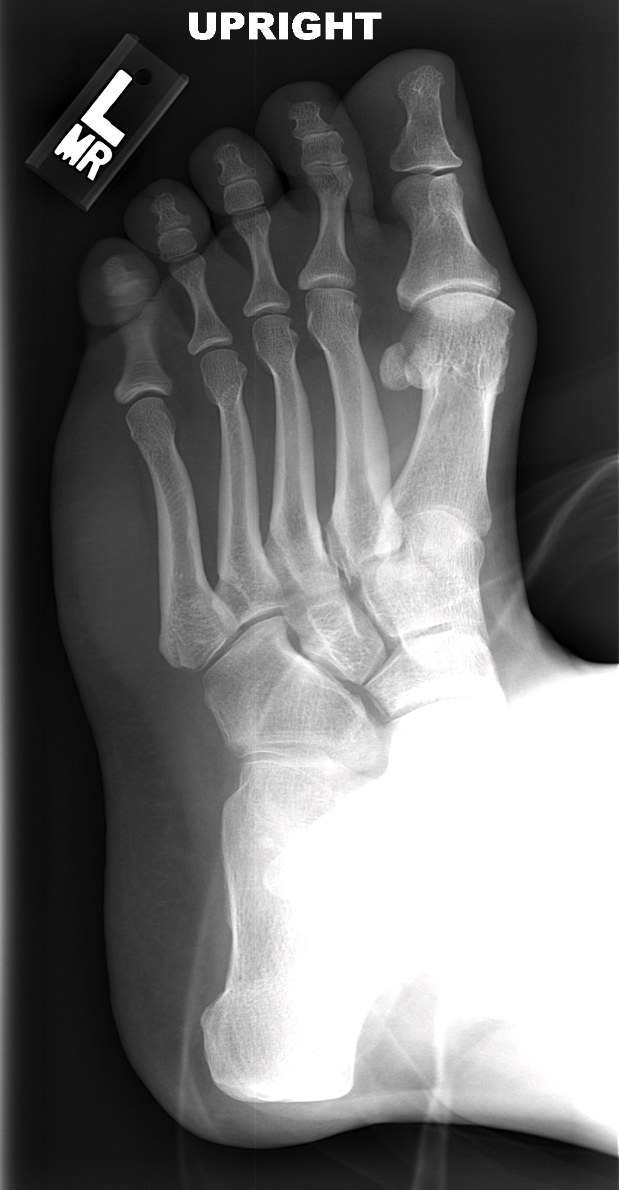 CASE 8
PROXIMAL                                                                                        DISTAL
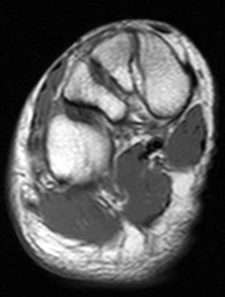 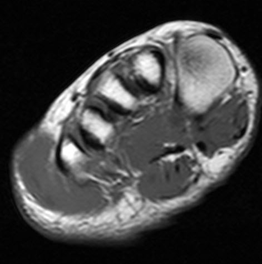 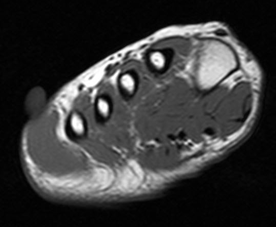 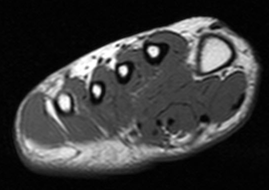 T1 FSE
CASE 8
ANOTHER CASE WITH SAME DIAGNOSIS
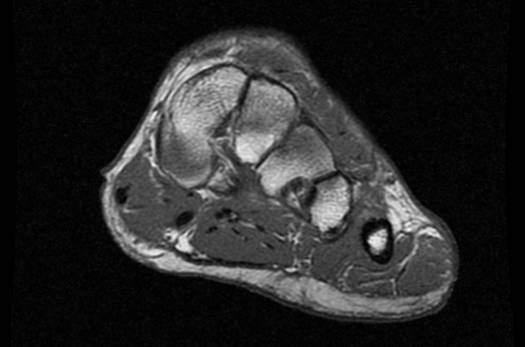 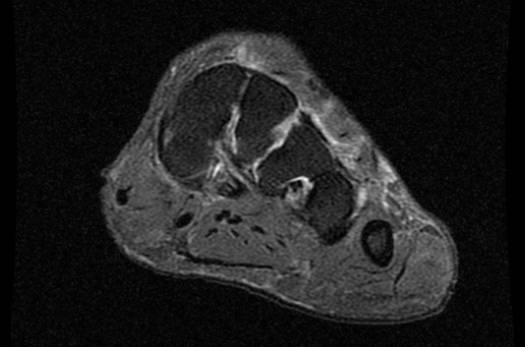 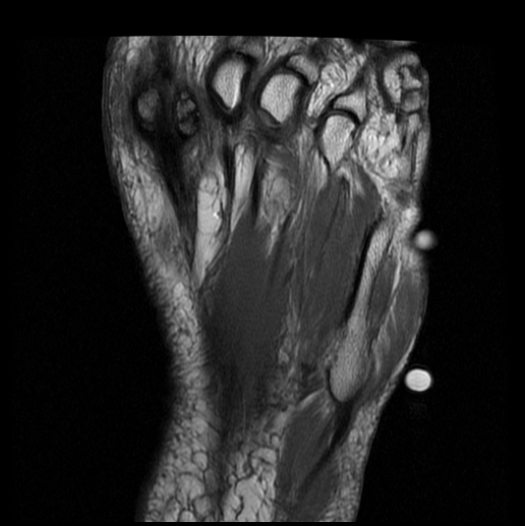 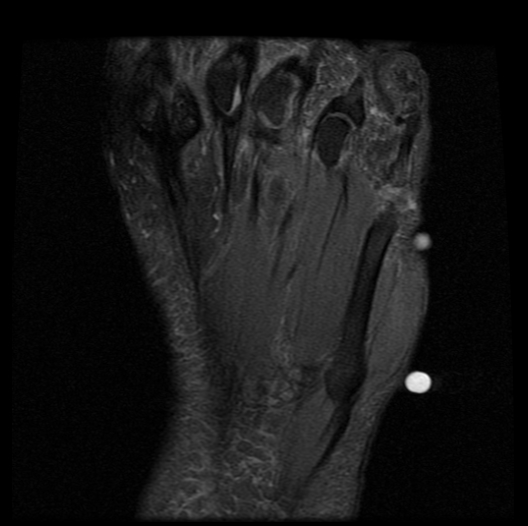 CASE 8
HYPERTROPHY OF THE ABDUCTOR DIGITI MINIMI MUSCLE
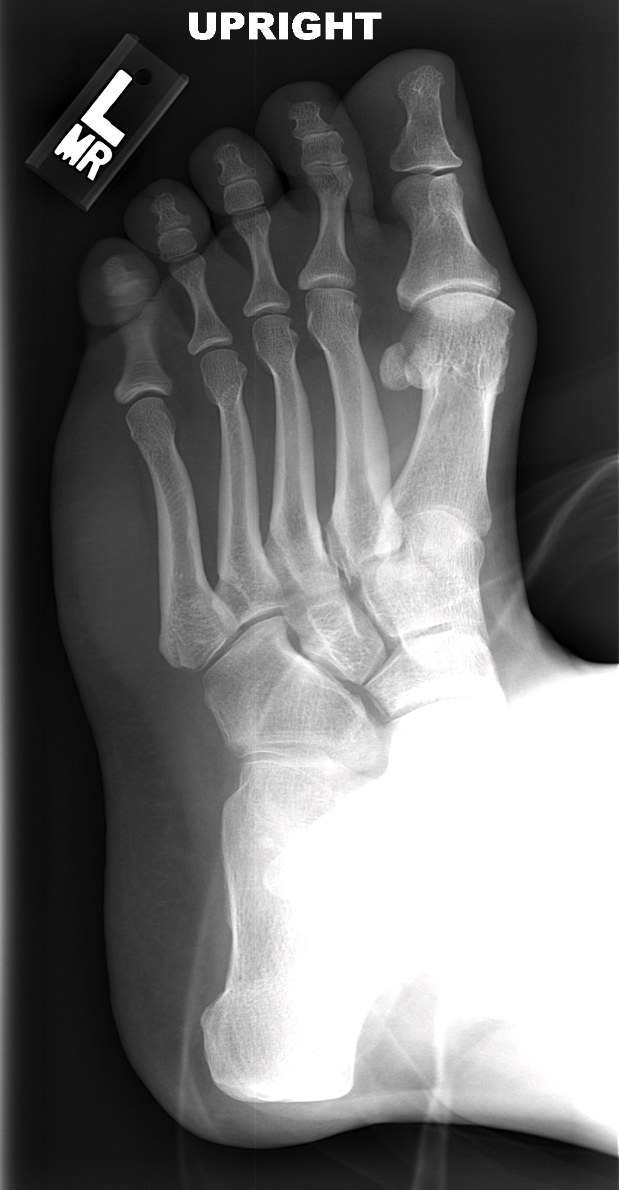 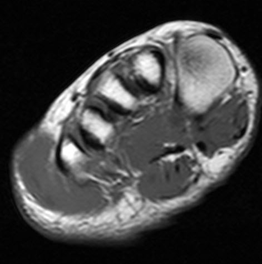 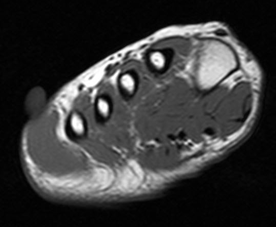 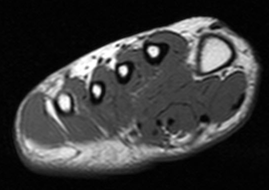 CASE 8
HYPERTROPHY OF THE ABDUCTOR DIGITI MINIMI MUSCLE
Reported to occur in athletic children
Ddx:
“Pseudohypertrophy” in muscular dystrophy
Hypertrophy in gigantism, but both bone and soft tissue involved
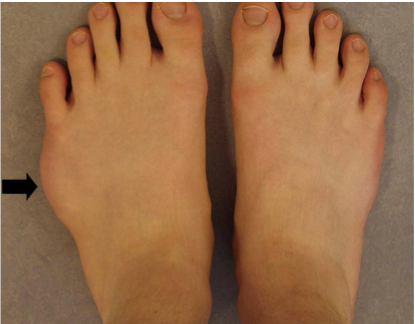 Raab P. Hypertrophy of the abductor digiti minimi.  Foot Ankle Surg 2008. 14: 43-6.
CASE 8
HYPERTROPHY OF THE ABDUCTOR DIGITI MINIMI MUSCLE
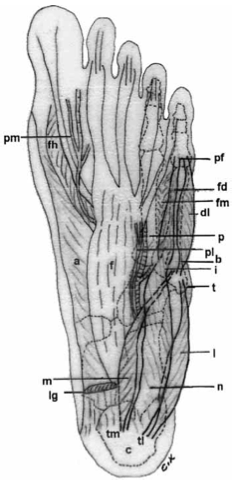 Abductor digiti minimi muscle
	Origin: calcaneal tuberosity 
	Insertion: base of 5th proximal phalanx

Numerous variations exist
Kopuz C. A rare anomaly of the abductor digiti minimi. CTO 1999. 164:174-6.
CASE 8
HYPERTROPHY OF THE ABDUCTOR DIGITI MINIMI MUSCLE
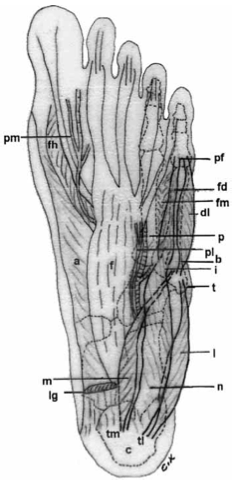 Proximally, anomalous fascicles have been described
Proximal lateral fascicle
Proximal medial fascicle

Distally, only one distal belly has been described
Kopuz C. A rare anomaly of the abductor digiti minimi. CTO 1999. 164:174-6.
[Speaker Notes: And therefore it is not an accessory muscle or fascicle, but a true hypertrophy of the muscle.]
CASE 8
HYPERTROPHY OF THE ABDUCTOR DIGITI MINIMI MUSCLE
Hypertrophied muscle can minimally enhance, but with diffuse pattern without infiltration of surrounding soft tissue

On histology:
True muscle hypertrophy (increased thickness of muscle fibers)
Few areas of fibrosis and lymphocytic infiltration, similar to myositis
No malignant changes or evidence of denervation / reinnervation
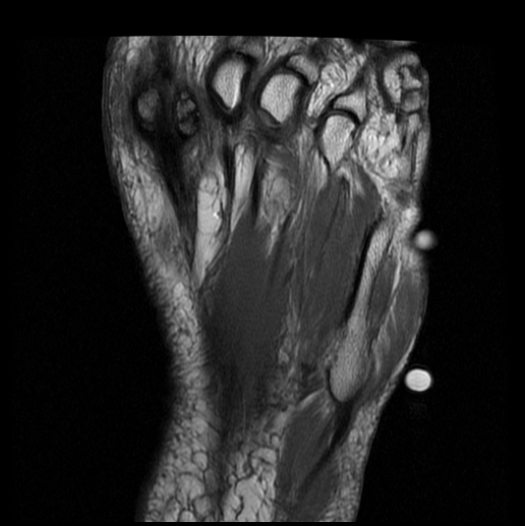 Kopuz C. A rare anomaly of the abductor digiti minimi. CTO 1999. 164:174-6.
References
Raab P. Hypertrophy of the abductor digiti minimi.  Foot Ankle Surg 2008. 14: 43-6.
Kopuz C. A rare anomly of the abductor digiti minimi. CTO 1999. 164:174-6.